Phần Một
KĨ THUẬT ĐIỆN TỬ
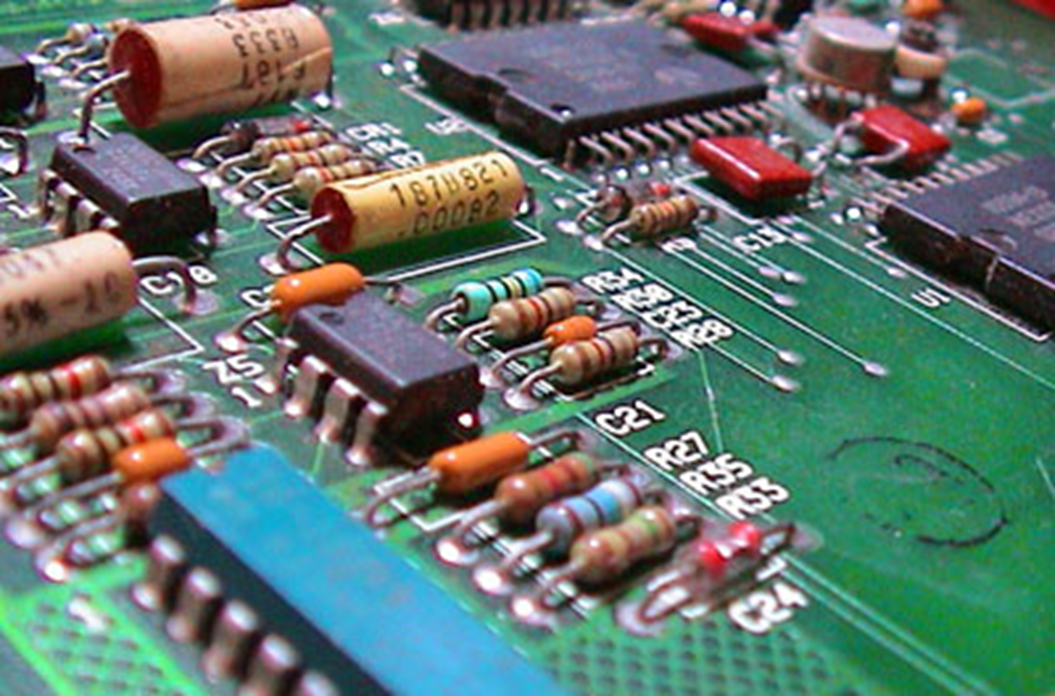 Chương 2
MỘT SỐ MẠCH ĐIỆN TỬ CƠ BẢN
BÀI 8:
MẠCH KHUẾCH ĐẠI 
- MẠCH TẠO XUNG
Bài 8: MẠCH KHUẾCH ĐẠI – MẠCH TẠO XUNG
I – MẠCH KHUẾCH ĐẠI:
1/ Chức năng của mạch khuếch đại:
Mạch khuếch đại là mạch điện tử dùng để khuếch đại tín hiệu điện về mặt: điện áp, dòng điện, công suất.
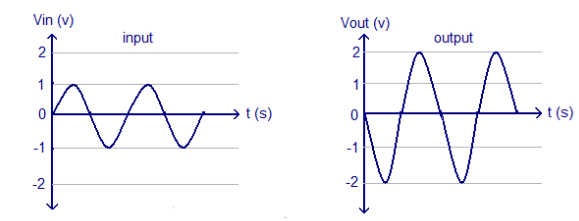 Bài 8: MẠCH KHUẾCH ĐẠI – MẠCH TẠO XUNG
I – MẠCH KHUẾCH ĐẠI:
2/ Sơ đồ và nguyên lý làm việc của mạch khuếch đại:
a/ Giới thiệu IC khuếch đại thuật toán và mạch khuếch đại dùng IC:
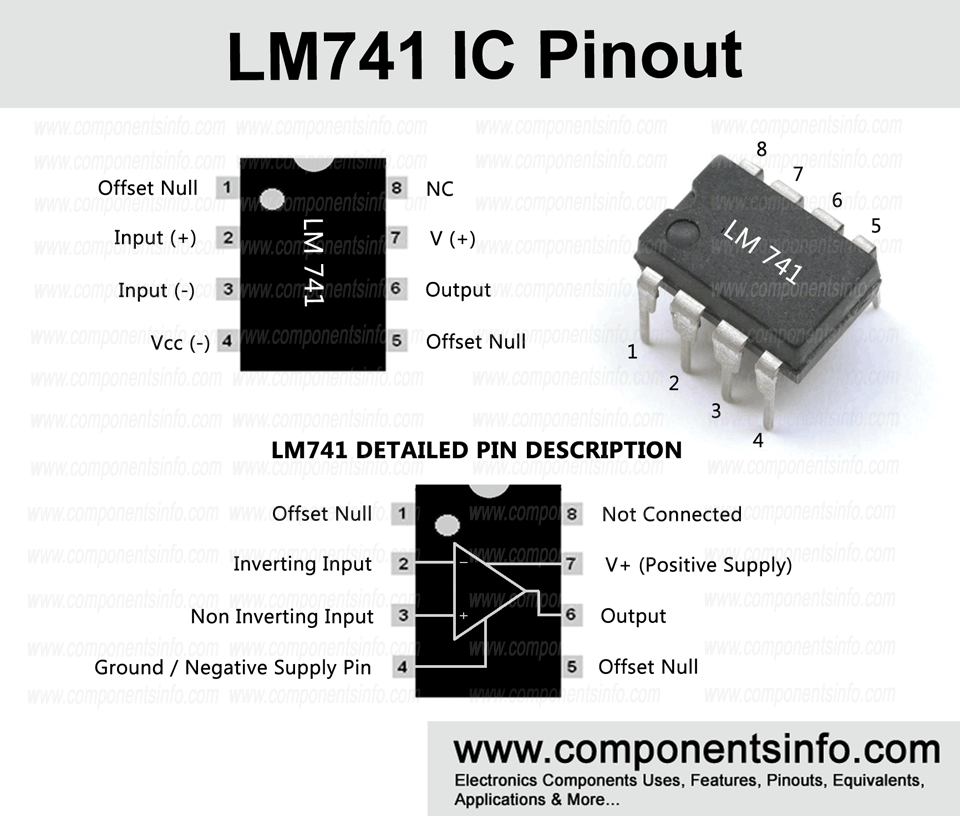 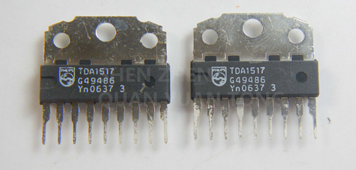 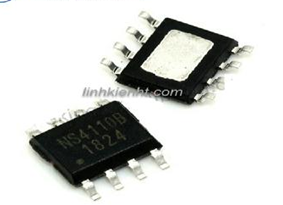 Bài 8: MẠCH KHUẾCH ĐẠI – MẠCH TẠO XUNG
I – MẠCH KHUẾCH ĐẠI:
2/ Sơ đồ và nguyên lý làm việc của mạch khuếch đại:
a/ Giới thiệu IC khuếch đại thuật toán và mạch khuếch đại dùng IC:
IC KĐTT viết tắt OA: là bộ khuếch đại dòng 1 chiều gồm nhiều tầng ghép trực tiếp, có hệ số khuếch đại lớn.
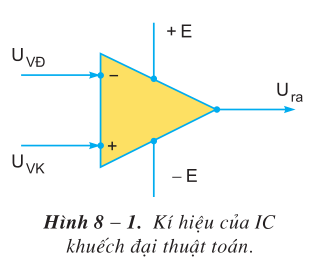 UVK là đầu vào không đảo đánh dấu (+).
UVĐ là đầu vào đảo đánh dấu (-).
Ura là đầu ra.
Bài 8: MẠCH KHUẾCH ĐẠI – MẠCH TẠO XUNG
I – MẠCH KHUẾCH ĐẠI:
2/ Sơ đồ và nguyên lý làm việc của mạch khuếch đại:
a/ Giới thiệu IC khuếch đại thuật toán và mạch khuếch đại dùng IC:
Tín hiệu đến UVK thì tính hiệu ra cùng dấu.
Tín hiệu đến UĐ thì tính hiệu ra ngược dấu.
UĐ thường dùng thực hiện hồi tiếp âm bên ngoài.
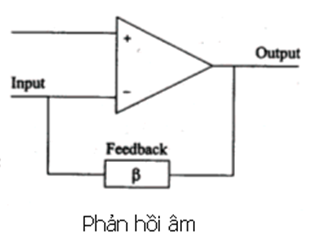 Hồi tiếp âm là trích 1 phần tín hiệu từ đầu ra cho quay về đầu vào và ngược pha tín hiệu vào
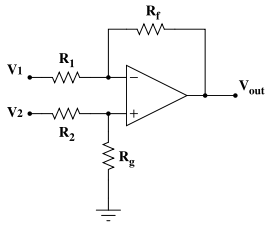 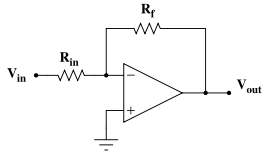 M¹ch khuÕch ®¹i vi sai
M¹ch khuÕch ®¹i ®¶o
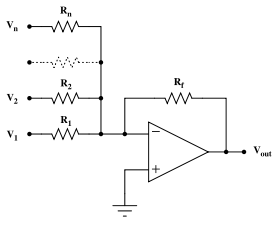 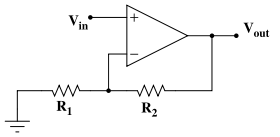 M¹ch khuÕch ®¹i kh«ng ®¶o
M¹ch khuÕch ®¹i tæng
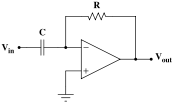 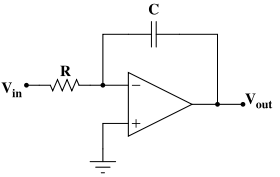 M¹ch vi ph©n
M¹ch tÝch ph©n
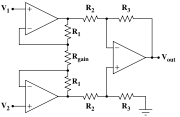 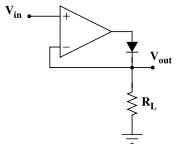 M¹ch khuÕch ®¹i ®o l­êng
M¹ch chØnh l­u chÝnh x¸c
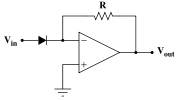 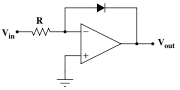 M¹ch khuÕch ®¹i ®Çu ra hµm sè mò
M¹ch khuÕch ®¹i ®Çu ra l« ga
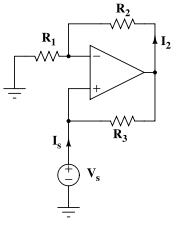 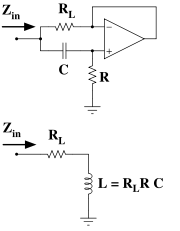 M¹ch gi¶ lËp cuén c¶m
M¹ch biÕn ®Ổi tæng trë ©m
Bài 8: MẠCH KHUẾCH ĐẠI – MẠCH TẠO XUNG
I – MẠCH KHUẾCH ĐẠI:
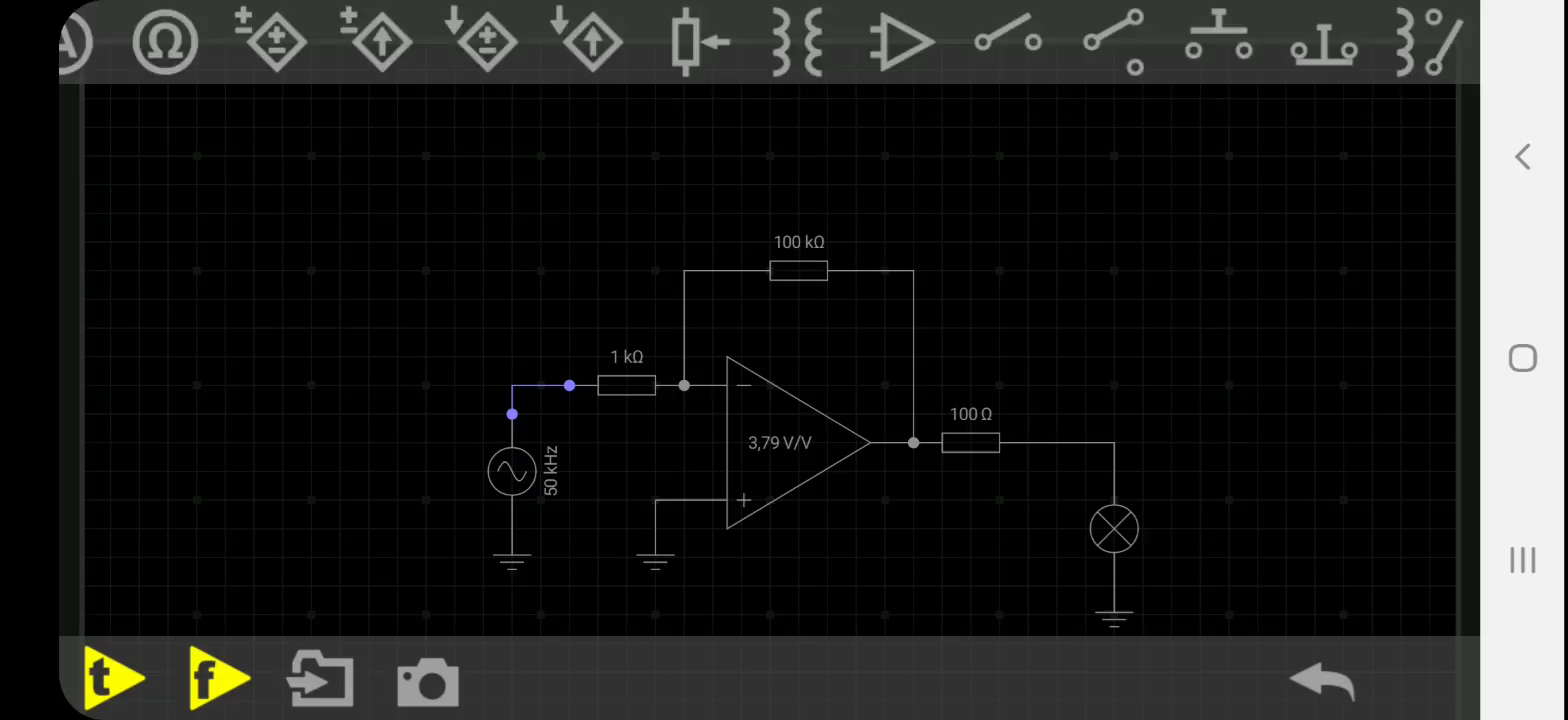 2./ Sơ đồ và nguyên lý làm việc của mạch khuếch đại:
b./ nguyên lý làm việc của mạch khuếch đại điện áp dùng OA:
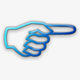 Bài 8: MẠCH KHUẾCH ĐẠI – MẠCH TẠO XUNG
I – MẠCH KHUẾCH ĐẠI:
2/ Sơ đồ và nguyên lý làm việc của mạch khuếch đại:
b/ nguyên lý làm việc của mạch khuếch đại điện áp dùng OA:
UVK nối với điểm chung mạch điện. (nối đất)
Tín hiệu vào qua Rht đến UĐ.
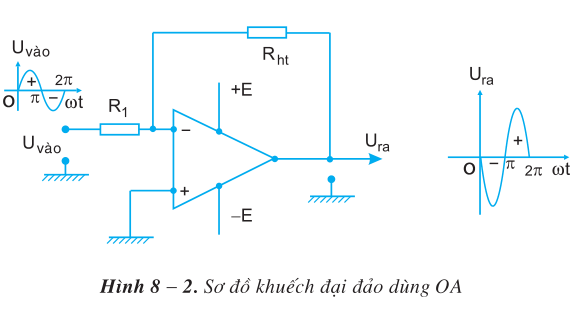  Điện áp ở đầu ra ngược dấu với điện áp ở đầu vào và đã được khuếch đại.
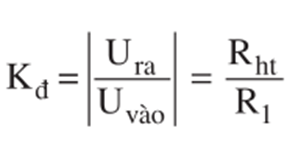 Hệ số:
Bài 8: MẠCH KHUẾCH ĐẠI – MẠCH TẠO XUNG
II – MẠCH TẠO XUNG:
1/ Chức năng của mạch tạo xung:
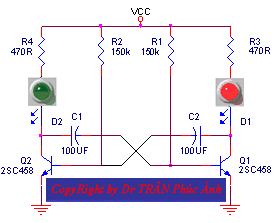 Mạch tạo xung là mạch điện tử biến đổi năng lượng dòng điện 1 chiều thành năng lượng dao động điện có dạng xung và tần số theo yêu cầu
Bài 8: MẠCH KHUẾCH ĐẠI – MẠCH TẠO XUNG
II – MẠCH TẠO XUNG:
2/ Sơ đồ của mạch tạo xung đa hài tự dao động :
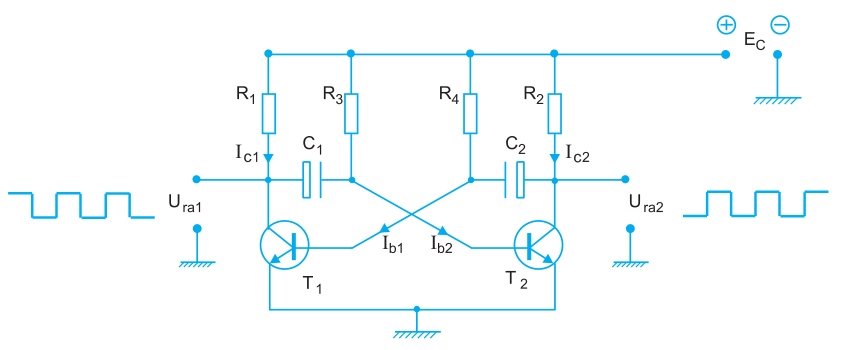 Bài 8: MẠCH KHUẾCH ĐẠI – MẠCH TẠO XUNG
II – MẠCH TẠO XUNG:
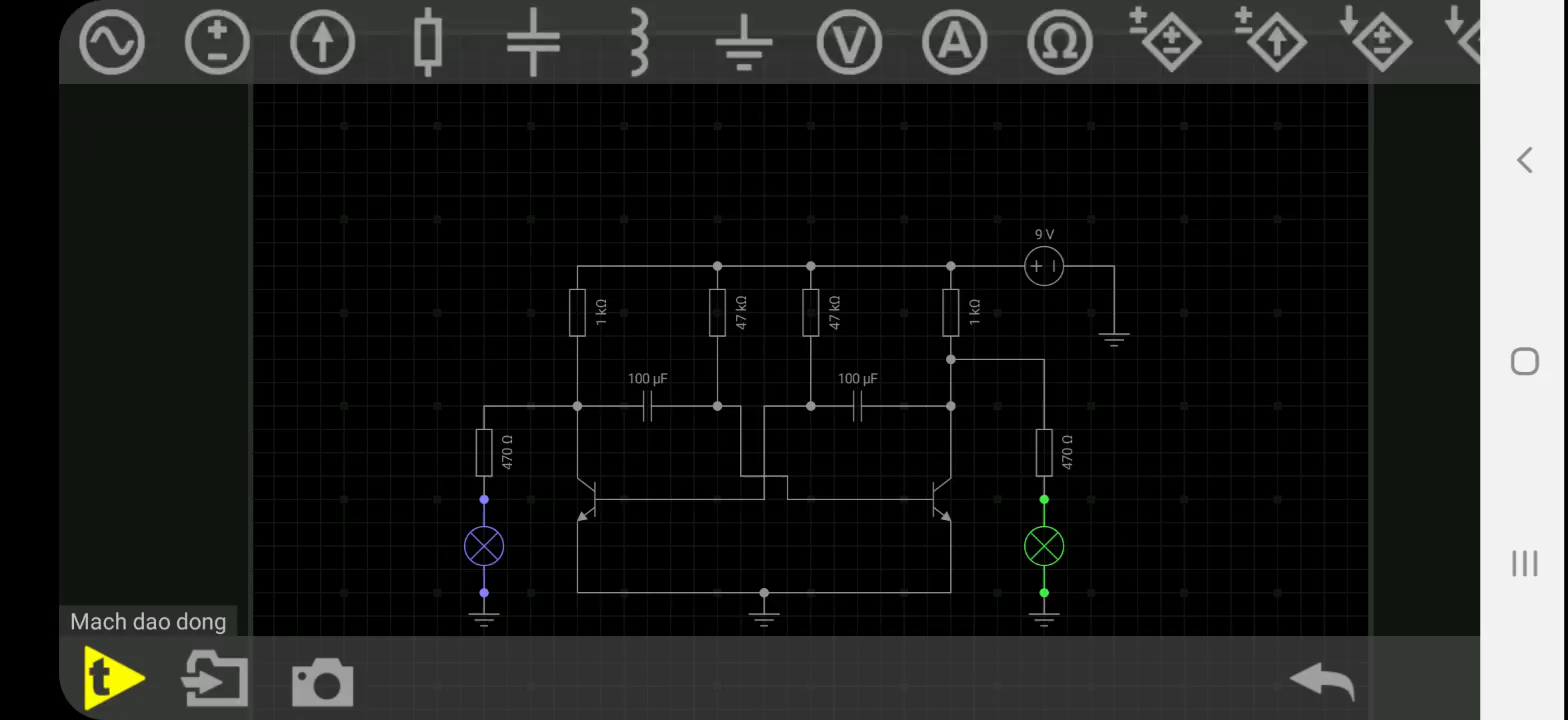 2./ Sơ đồ và nguyên lý làm việc của mạch tạo xung đa hài tự dao động :
b./ Nguyên lý làm việc:
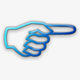 Bài 8: MẠCH KHUẾCH ĐẠI – MẠCH TẠO XUNG
II – MẠCH TẠO XUNG:
3/ Nguyên lý làm việc của mạch tạo xung đa hài tự dao động :
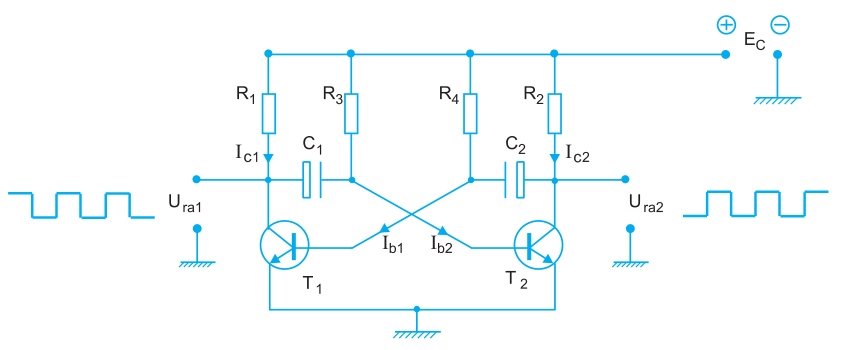 Trạng thái ban đầu cả T1 và T2 đều dẫn
Bài 8: MẠCH KHUẾCH ĐẠI – MẠCH TẠO XUNG
II – MẠCH TẠO XUNG:
3/ Nguyên lý làm việc của mạch tạo xung đa hài tự dao động :
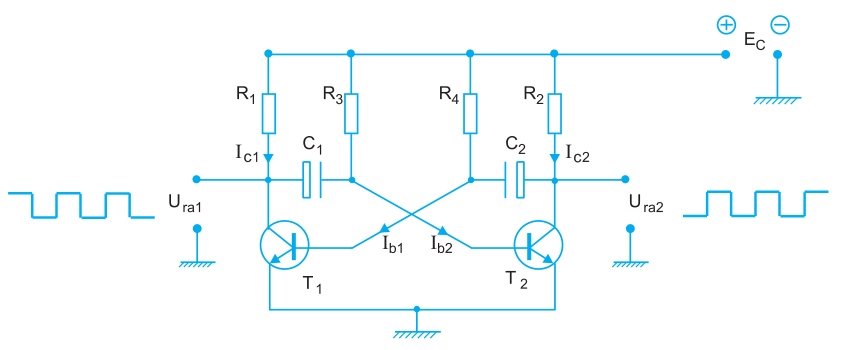 Trạng thái tín hiệu ra U2 ở mức cao, U1 ở mức thấp
Bài 8: MẠCH KHUẾCH ĐẠI – MẠCH TẠO XUNG
II – MẠCH TẠO XUNG:
3/ Nguyên lý làm việc của mạch tạo xung đa hài tự dao động :
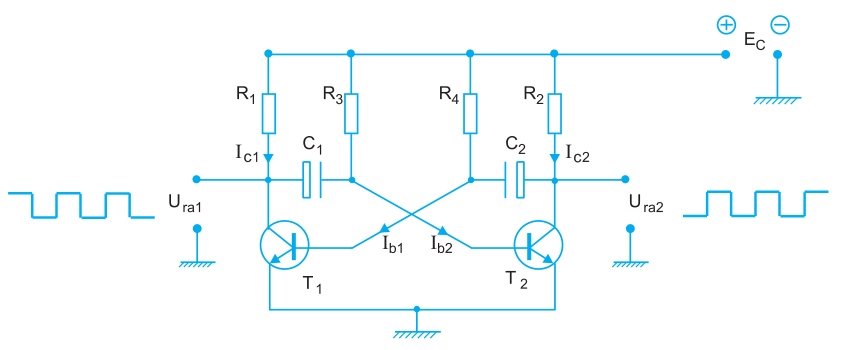 Trạng thái tín hiệu ra U1 ở mức cao, U2 ở mức thấp
Bài 8: MẠCH KHUẾCH ĐẠI – MẠCH TẠO XUNG
II – MẠCH TẠO XUNG:
3/ Nguyên lý làm việc của mạch tạo xung đa hài tự dao động :
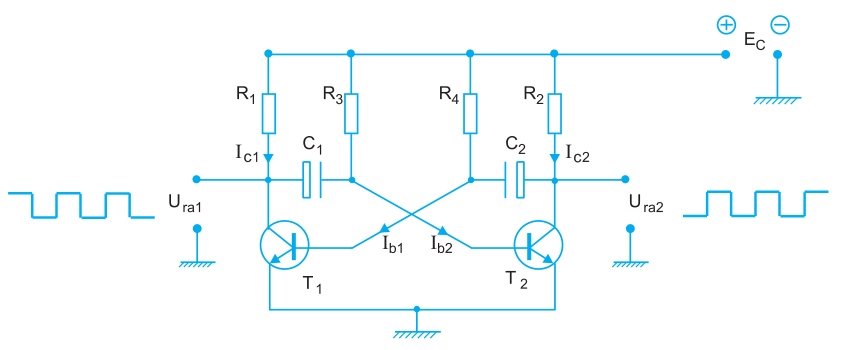 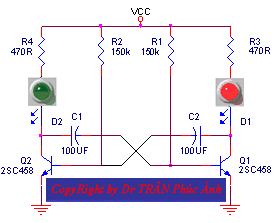 Chọn T1 =T2;  R1=R2; R3= R4= R; C1= C2= C thì xung ra đối xứng
Độ rộng xung
	τ ≈ 0.7RC
Chu kì xung
	Tx = 2τ ≈ 1.4RC